9.2 Current and voltage in parallel circuits
Learning Objectives:
1-compare current and voltage in series and parallel circuits 
2-describe the effects of adding cells and lamps on current and voltage in circuits
Pre-Assessment
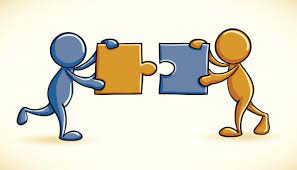 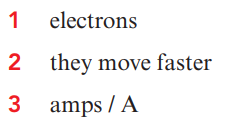 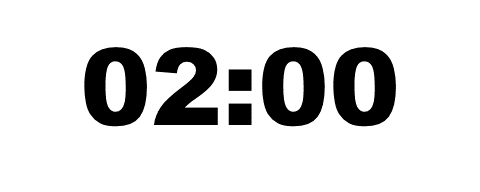 Look to the following diagram then answer the following question?How the voltmeter and Ammeter connected in a circuit?
Warming Up
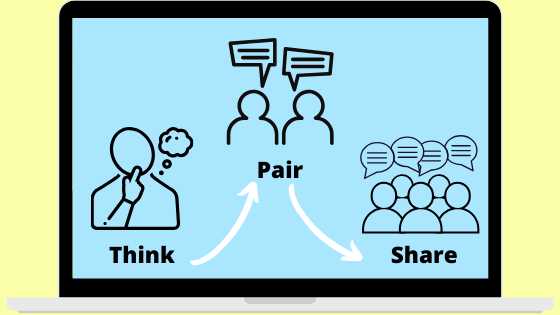 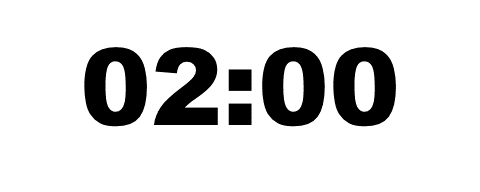 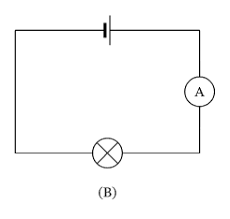 Write down the differences between ammeter and voltmeter
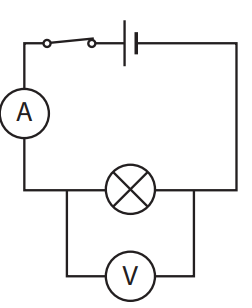 Quick –Assessment
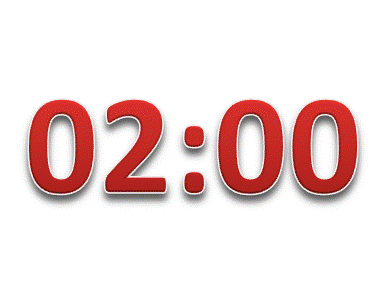 Let’s Check the answers and give points
What happens to current by adding more components in series circuit
Watch this simulation then answer the following questions?
1- What happens to current by adding more components in series circuit? Why?
2-What happens to current by adding more components in parallel circuit? Why?
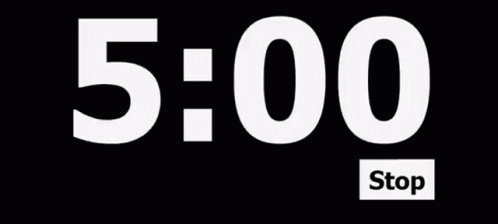 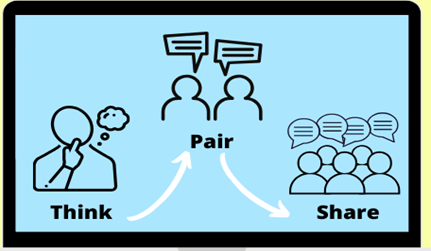 What will happen to current by adding more components in series circuits?
Adding more components in a series circuit will decrease the current. 
As components are added, it becomes more difficult for the power supply to push the electrons around the circuit. 
Compare these two series circuits. The one with more components has a smaller current
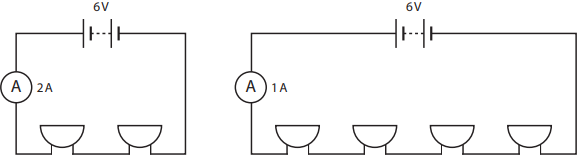 What happen to current when adding more components in a parallel circuit?
Adding more branches to a parallel circuit gives more paths for the current to flow through. 
The more paths there are for current to flow through, the easier it becomes. 
That means the current though the cell increases.
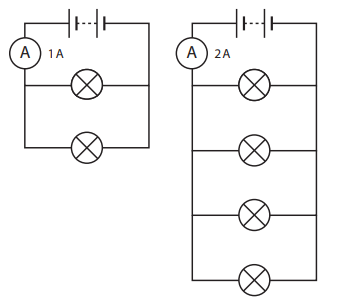 Quick Assessment
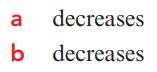 What happens to Voltage by adding more components ?
Watch this simulation then answer the following questions?
1- What happens to voltage by adding more components in series circuit? Why?
2-What happens to voltage by adding more components in parallel circuit? Why?
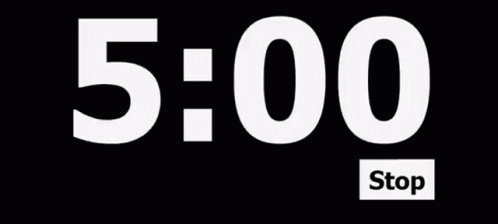 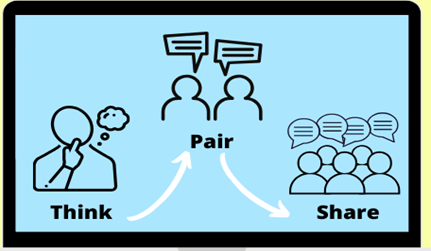 What happen to Voltage in a parallel circuit ?
The voltages across each of the branches of a parallel circuit are equal to the voltage of the supply.
The voltage of the battery in both circuits is 9 V. 
you will see that the voltage across the branches of a parallel circuit is the same whether or not the components are the same. 
The lamp and the buzzer are different, but the voltage across the branches is still the same (9 V).
The voltage in all branches of a parallel circuit is the same.
What happens to current and voltage by adding more cells?
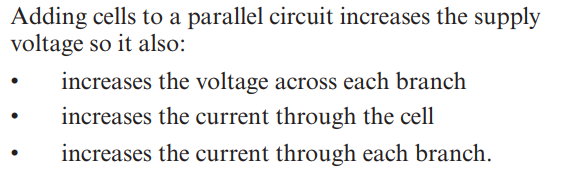 What will happen to voltage by adding more components in series circuit ?
The voltage from the supply in a series circuit is shared between each of the components. 
That means adding components such as lamps or buzzers will cause each component to get a smaller share of the voltage. 
Compare these two series circuits. 
Both have the same type of battery and both have identical lamps.
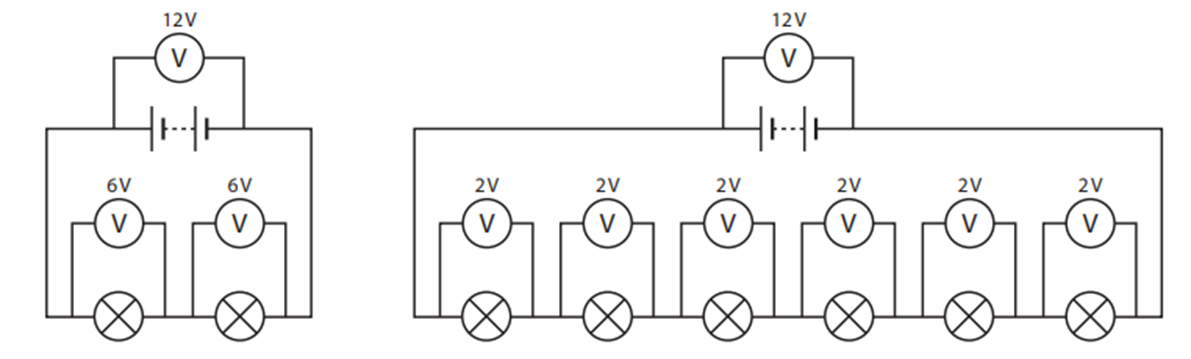 Compare between the following diagrams
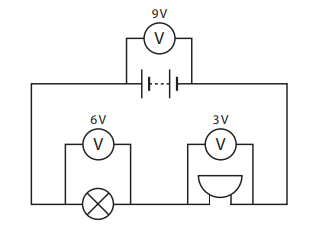 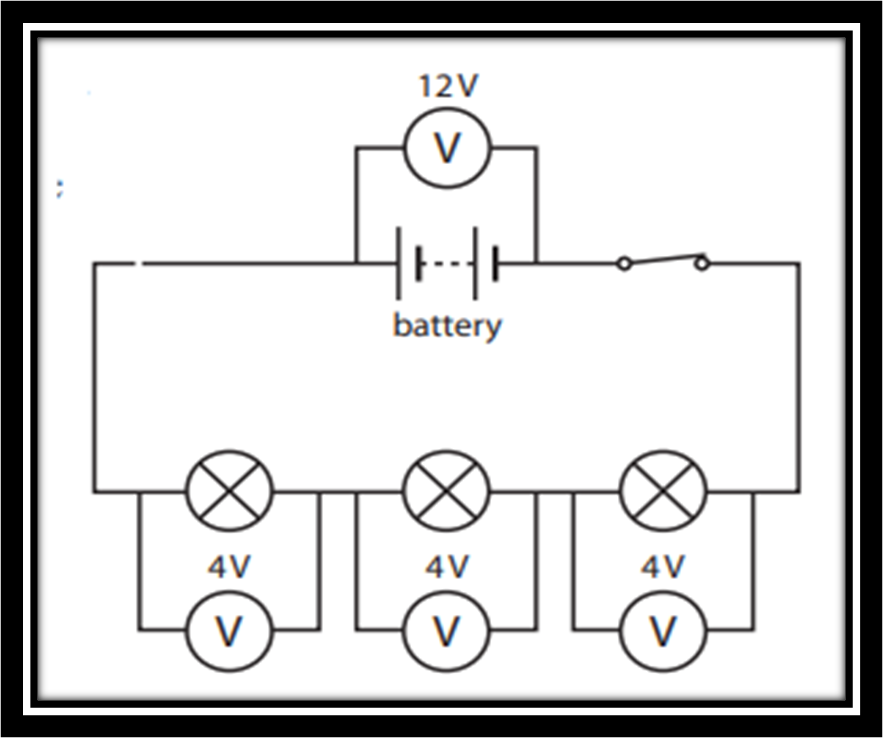 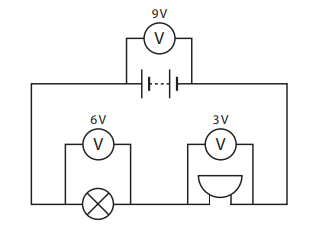 What will happen to current and voltage by adding new cells in series circuits?
Exit slip
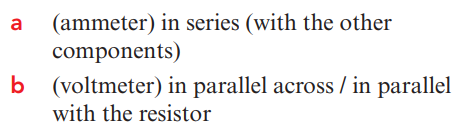 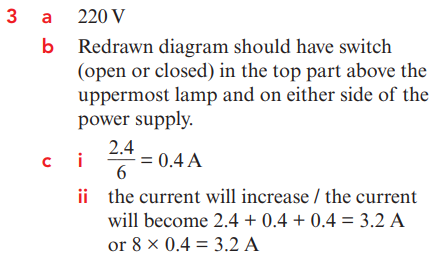 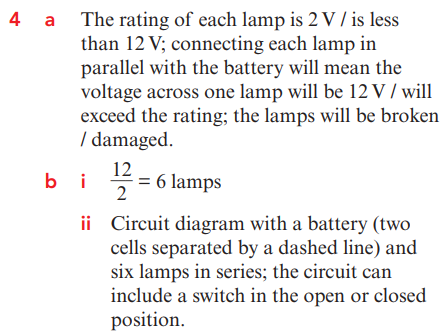 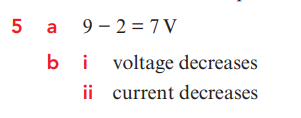 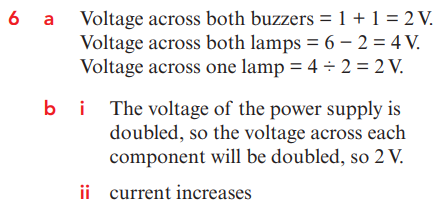 Reflection Time